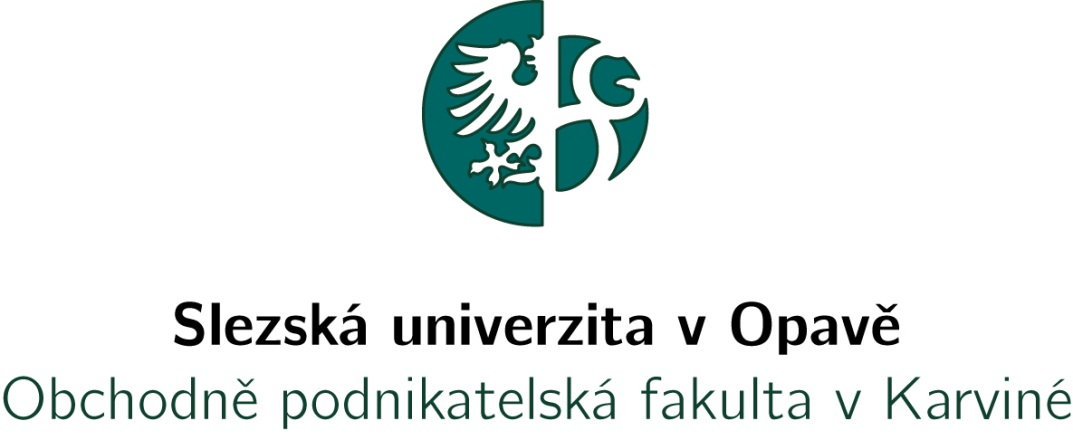 Odepisování majetku
Jana Janoušková
Odepisování aktiv
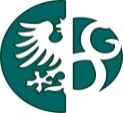 Rozdílné pojetí odpisů
Podstatou odpisování je postupné přenášení hodnoty
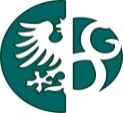 Odpisy ekonomické
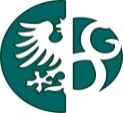 K čemu slouží ?
ODPISY
účetní
daňové
Musí se použít účetní i daňové ?
Proč nejsou jen jedny ?
V čem se liší ?
Rovnají se ?
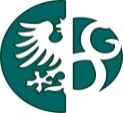 Odpisy účetní
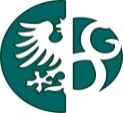 ODPISY rekapitulace
účetní
daňové
nemusí věrně zobrazovat skutečné opotřebení majetku

rozpouští výdaje na pořízení majetku do daňového základu

upraveny v ZDP §26 – 33

počítají se jako roční, tj. jsou ve stejné výši, ať je majetek pořízen v lednu nebo prosinci

nepovinné; tj. právo, nikoliv povinnost

lze je přerušit – součást daňové optimalizace (daňová ztráta, slevy) 

snižují základ daně
co nejpřesněji vyjadřují  skutečné opotřebení majetku, tj. zohledňují fyzické opotřebení, působení času, zastarání

limit ceny pro zařazení do DM v kompetenci ÚJ

účetní jednotka si sama stanoví výpočet dle skutečné doby používání majetku

účtují se

počítají se s přesností na měsíce

jsou povinné a nelze je přerušit

snižují výsledek hospodaření
Daňové odpisy2 metody odpisování (zvolený způsob již nelze dodatečně změnit):
metoda lineárního odpisování,
metoda zrychleného odpisování.

Daňové odpisování  → právo, nikoliv povinnost poplatníka 

Lze přerušit (důvodem - daňová ztráta, odčitatelné položky, slevy na dani ….)

V dalších letech pak lze pokračovat v odpisování, jako kdyby k přerušení nedošlo.
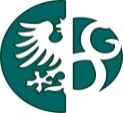 Způsob daňového odepisování majetku
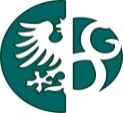 účetní odpisy  daňové odpisy
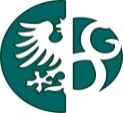 Technické zhodnocení
výdaje na dokončení nástavby, rekonstrukci a modernizaci, pokud převýšily u jednotlivého majetku v úhrnu 80 000 Kč (od r. 2021) za dané zdaňovací období,  

je-li technické zhodnocení uvedeno do užívání v prvním roce odpisování, stává se součástí vstupní ceny, 

technické zhodnocení - uvedeno do užívání ve druhém roce (v dalších letech), použije se pro výpočet odpisu ze zvýšené vstupní (zůstatkové) ceny koeficientu pro zvýšenou vstupní (zůstatkovou) cenu.
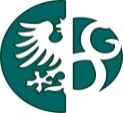 Rekonstrukce a modernizace majetku§ 33 ZDP
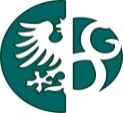 Změna doby odpisování
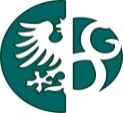 Fyzická osoba po dobu, po kterou uplatňuje výdaje % z příjmů (tzv. paušálem)!!
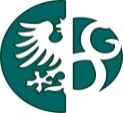 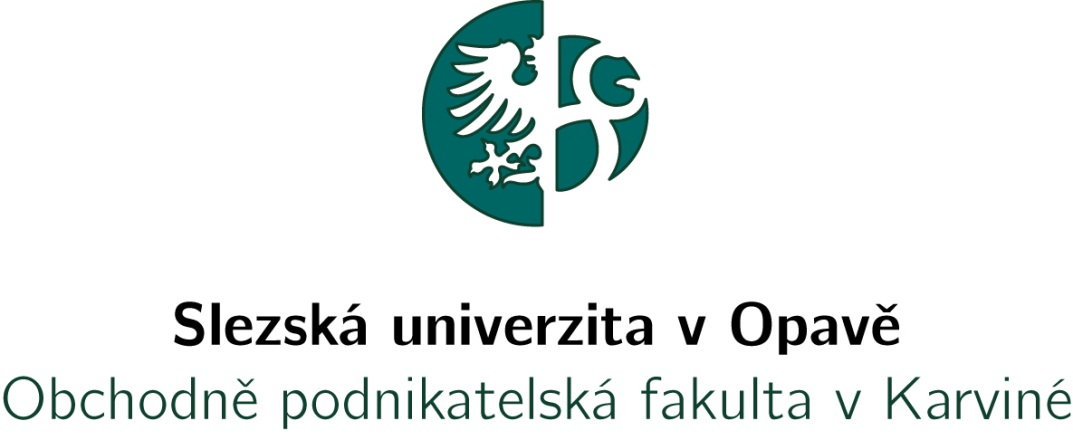 Majetek a změny od r. 2021
Daňový balíček 2021 - změny v odpisování majetku
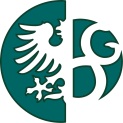 Zvýšení daňové vstupní ceny hmotného majetku ze 40 000 Kč → 80 000 Kč
HM (dle ZDP):
samostatné hmotné movité věci (popř. soubory hmotných movitých věcí se samostatným technicko-ekonomickým určením)
provozně-technické funkce delší než 1 rok 
vstupní cena převyšující částku 80 000 Kč 
Týká se majetku zařazeného 1. 1. 2020 a později (tuto retroaktivitu lze, ale nemusí se využít).Tato nová hranice se použije taky na technická zhodnocení dokončená a uvedená do stavu způsobilého obvyklému užívání od 1. 1. 2020.
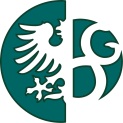 Mimořádné odpisy lze použít u hmotného majetku:
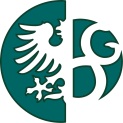 Postup při odepisování:
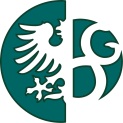 Technické zhodnocení (TZ) a mimořádné odpisy
Technické zhodnocení hmotného majetku odpisovaného mimořádnými odpisy nezvyšuje jeho vstupní cenu. 
Ukončené TZ se zatřídí do dané odpisové skupiny (tj. shodný s daným HM, na kterém je technické zhodnocení provedeno)

Ale odpisuje se jako samostatný hmotný majetek 
(tj. bez použití mimořádných odpisů; mimořádné odpisy by se u technického zhodnocení nepoužily, ani kdyby k TZ došlo do 31. 12. 2021).
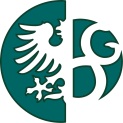 Mimořádné odpisy se týkají pouze odpisů daňových
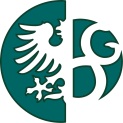 Zrušení daňové kategorie nehmotného majetku
Nehmotný majetek (výsledky výzkumu a vývoje, software, ocenitelná práva a jiný majetek) byl podle zákona o daních z příjmů majetek se vstupní cenou nad 60 000 Kč s dobou použitelnosti delší než 1 rok → od 1. 1. 2020 zrušen

Uplatní se odpisy účetní. 
Účetní odpisy představují postupné opotřebení (u nehmotného majetku spíše snížení využitelnosti) majetku.
Neměla by se tak vstupní cena zahrnout do nákladů ihned při pořízení.

Rozdíl ale u daňové evidenci fyzické osoby → zaplacením tohoto majetku celá částka představuje daňový výdaj.
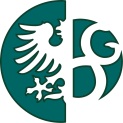